La industrialización del litioen el Salar de Uyuni: Riesgos ambientalesRicardo Calla OrtegaSociología/AntropologíaMedioambientalCEDLA2014
El Litio es el más ligero de todos los elementos sólidos y el tercero más liviano de la naturaleza después del Hidrógeno y del Helio 
 Es altamente reactivo con el aire y el agua, por lo que no se encuentra Litio en forma libre en la naturaleza 
Se comercializa en el mercado internacional principalmente bajo la forma de CARBONATO DE LITIO (Li2CO3) y tiene en la actualidad un precio que fluctúa entre 5 a 7 dólares por kilogramo.
El carbonato de litio (Li2CO3) es un producto químico elaborado industrialmente que tiene diversas aplicaciones y una de ellas se da en el campo de la energía eléctrica.
En el CAMPO ENERGÉTICO el litio tiene tres grandes espacios de aplicación:

Tecnología en acelerado desarrollo:
Para la fabricación de pilas y baterías eléctricas recargables, cada vez más eficientes para equipos electrónicos y vehículos.

Tecnología en desarrollo: 
Para la fabricación de acumuladores de energía eléctrica de sistemas electrógenos basados en energía solar, eólica y otros

Tecnología en sus inicios:
En la fusion nuclear
EL MERCADO MUNDIAL DEL LITIO
En los últimos cinco años la demanda de litio en el mercado mundial ha tenido en promedio un crecimiento anual de aproximadamente 9%
Las proyecciones de la demanda mundial de litio para 2010 señalan que ésta se duplicará en una década. 
El 2020, la demanda mundial de carbonato de litio alcanzaría a aproximadamente 250.000 tm/a.
La demanda actual alcanza a 125.000 tm/a.

(CEPAL, Chile, noviembre 2010)
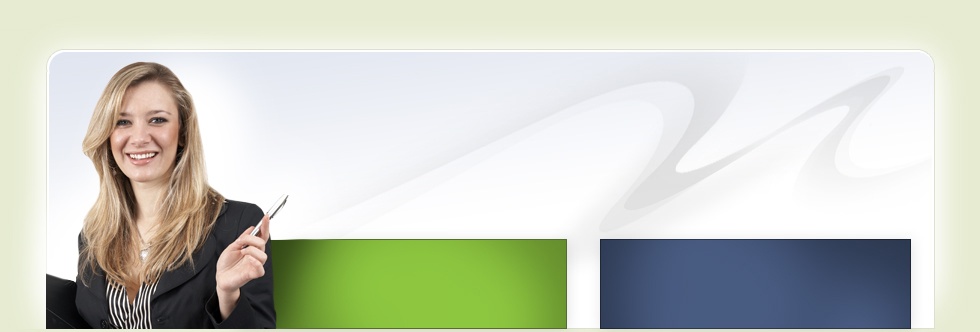 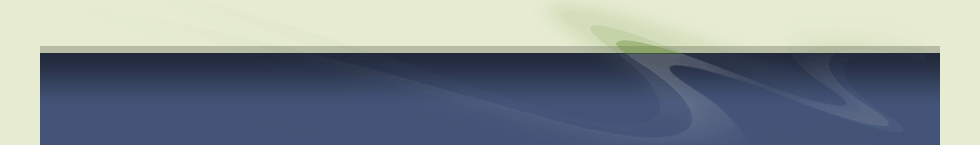 Fuente:	 Elaboración Juan Carlos Montenegro con datos de Industrial Minerals and Metal Bulletin Research – Executive summary.
Es por su  utilidad en la fabricación de baterías para vehículos que el Litio se ha convertido en un factor potencial clave para sustituir a los hidrocarburos como eje de la matriz energética mundial  y con ello pasar a una mitigación relevante del cambio climático  en el mundo
EL TRIÁNGULO DEL LITIO
Se consideran rentables a aquellos yacimientos salinos que contienen entre 300 a 600 mg de Litio por litro de salmuera.
Varios salares de Bolivia, Chile y Argentina superan este rango mínimo y se convierten en  adecuados para su explotación.
Por esta razón y por las grandes cantidades de litio presente en estos salares,  la subregión Atacama-Lípez  se ha venido a denominar el Triangulo del Litio.
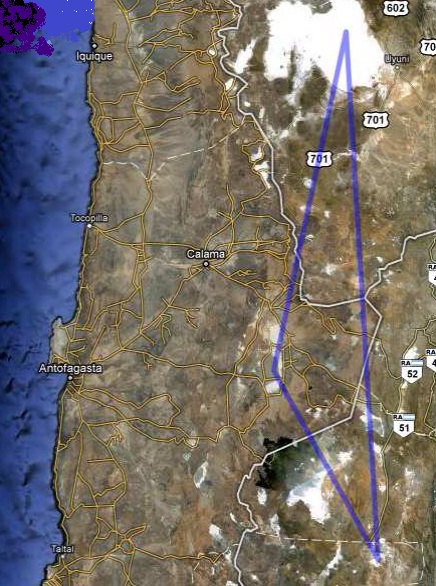 TRIANGULO DEL LITIO
SALAR DE UYUNI
SALAR DE ATACAMA
13
S. HOMBRE MUERTO
Reservas mundiales de litio
•Bolivia: 100 millones TM (Uyuni-Coipasa y otros) 
•Chile: 30 millones TM (Atacama) 
•China: 3 millones TM (Taijinar-Zabuye y otros) 
•Argentina: 2 millones TM (Hombre Muerto- Rincón y otros) 
•Resto : 7 millones TM 
 
Bolivia tiene al menos el 70% de la reserva mundial de litio.
530 Li2CO3
(100 Li)
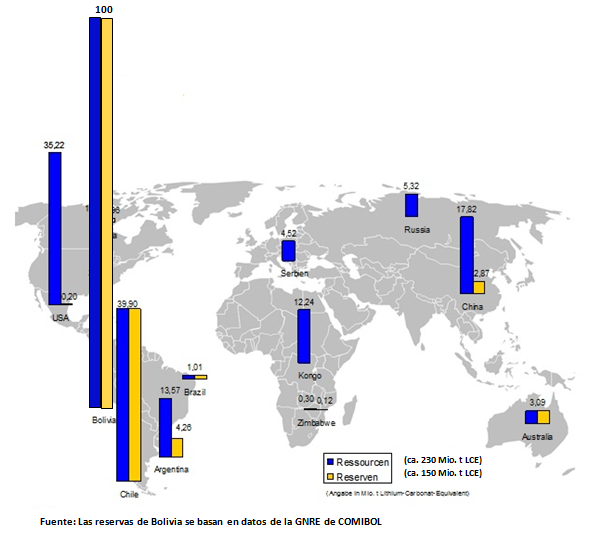 15
CHILE
SQM (Sociedad Química y Minera de Chile S.A.) explota del Salar de Atacama, aproximadamente el 65% de la producción de carbonato de litio procedente de Chile y aproximadamente el 31% de la producción mundial de Litio. Chementall explota también del Salar de Atacama y participa de la producción mundial de Litio con aproximadamente el 19%. El grupo Internacional Chemetall opera en Chile a través de la Sociedad Chilena del Litio (SCL).
ARGENTINA
FMC Lithium (Foote Mineral Company) ex LITHCO es el único productor de Litio en el Salar del Hombre Muerto en Argentina. Es responsable de aproximadamente el 20% de la producción mundial.
CHINA
CITIC es una subsidiaria de CITIC Guoan, que controla los salares con mayor potencial de producción de Litio en China.
BOLIVIA
COMIBOL (Corporación Minera de Bolivia). Su Gerencia Nacional de Recursos Evaporíticos (GNRE) desarrolla  los proyectos de explotación industrial de Litio en los Salares de Uyuni y de Coipasa.
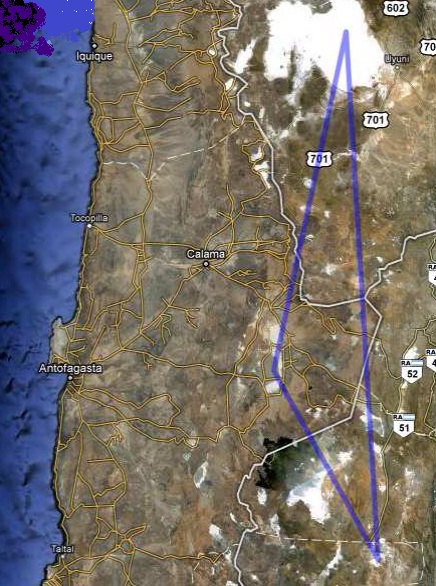 TRIANGULO DEL LITIO
SALAR DE UYUNI
SALAR DE ATACAMA
20
S. HOMBRE MUERTO
El salar de Uyuni
Altiplano Bolivia - Perú
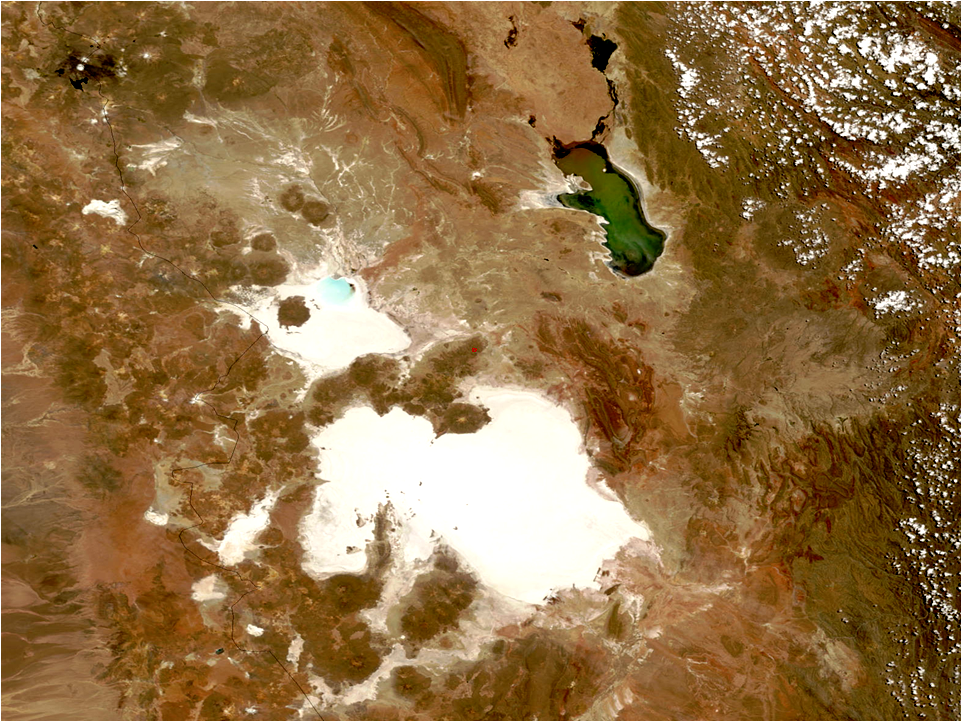 SALAR DE COIPASA
Tauca
La Palca
SALAR DE UYUNI
EMPEXA
Uyuni
KCl y piscinas
Llipi
Li2CO3
CONSIDERACIONES DE ESTIMACION DE RESERVAS DE LITIO DEL SALAR DE UYUNI
CONSIDERACIONES: 
Cono inverso con profundidad de 220 m 
Proporción de capas de sal (66%) y de sedimentos lacustres (33%) 
Porosidad de la capa de sal de 35%, de las arcillas de 50%,
Concentración promedio en todo el salar 545 mg/l de Li
10.000 km2 de superficie
10 km2
5 m
220 m
100 MILLONES DE TM DE LITIO EQUIVALENTE
530 MILLONES DE TM DE Li2CO3
2.000 MILLONES DE TM DE K
Ing. Juan Carlos Montenegro B.
?
25
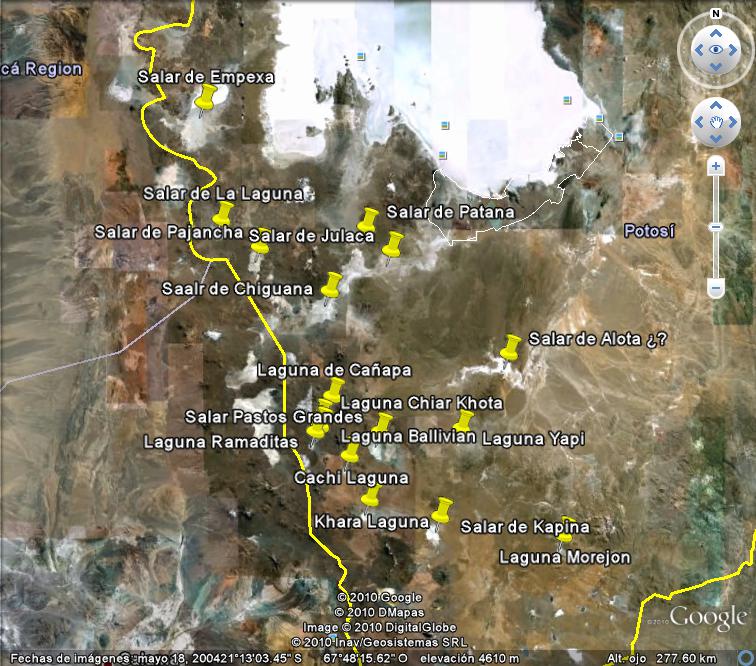 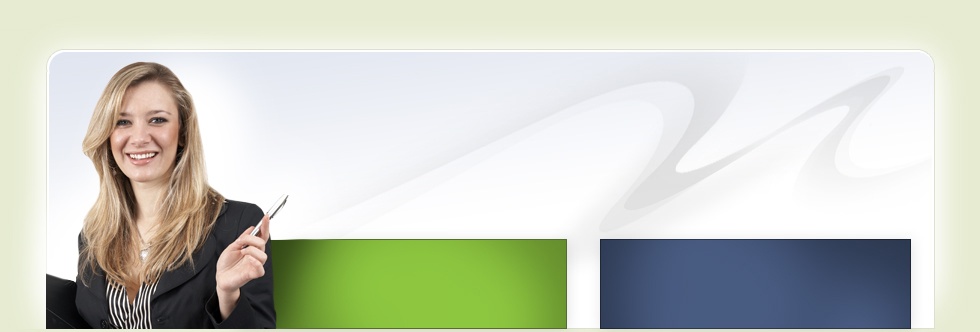 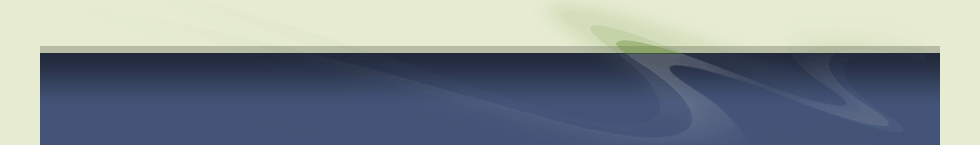 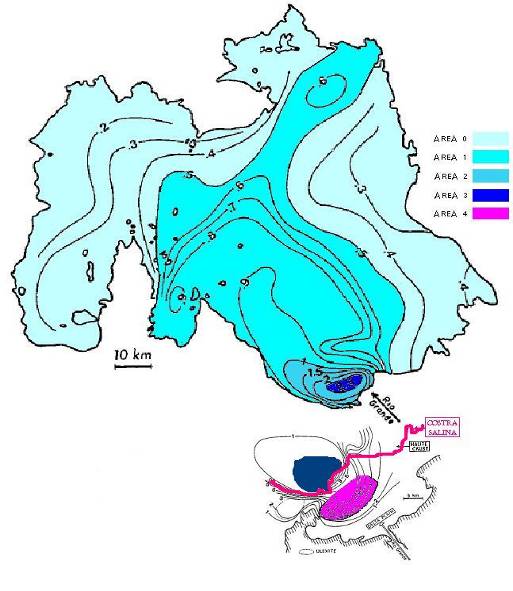 CLASIFICACION DE RESERVAS
Area 0
Oeste y Norte

Superficie 5.500 km2
Li < 500 mg/l
B < 300 mg/l
K < 12.000 mg/l
Area 1
Centro Sur

Superficie 3.200 km2
Li  entre 500 y 1.000 mg/l
B  entre 300 y 800 mg/l
K  entre 12.000 y 20.000 mg/l
Area 2
Sur Oeste

Superficie  900 km2
Li  entre 1.000 y 2.500 mg/l
B  entre 800 y 2.000 mg/l
K  entre 20.000 y 22.000 mg/l
Area 4
Delta del Rio Grande
Superficie: 220 km2
Li   entre 300 y 2.500 mg/l
B   entre 400 y 2.000 mg/l
K   entre 6.000 y 22.000 mg/l
Area 3
Desembocadura de rio
Superficie: 250 km2
Li   entre 2.500 y 4.800 mg/l
B  entre 2.000 y 3.600 mg/l
K  entre 22.000 y 25.000 mg/l
Concentración promedio en todo el salar 545 mg/l de Li
LA GLOBALIZACIÓN Y EL CRECIMIENTO ECONÓMICO EN EL ALTIPLANO SUR BOLIVIANO
Altiplano Bolivia - Perú
LA QUINUA: UN ABC MINIMO
La quinua como depredador
Ocho millones de hectáreas de tierra inerte aptas para el cultivo de quinua real
El proyecto CPTS
LA LLAMERÍA
El altiplano sur y la llamería
Ayllus, comunidades y familias llameras
Entre 60 a 1500 llamas
Llamas y producción de la quinua
TEMAS DE LA ECONOMÍA GLOBAL Y LA ECONOMÍA LOCAL EN LOS LÍPEZ
El turismo
El comercio
La llamería
La quinua
La minería
El litio
El contrabando
El narcotráfico
LITIO Y MEDIOAMBIENTE EN LA REGIÓN  DE LOS LÍPEZ
1.400.000 toneladas anuales de lodos de hidróxido de magnesio y sulfato de calcio
Grave riesgo de mayor alcalinización de la tierra y de insolubilización de micronutrientes
Potencialmente devastador para la quinua y producción agrícola y pecuaria, y para la fauna y flora de altiplanos y valles mesotérmicos en al región 
UN PRESENTE SIN FUTURO: El proyecto de industrialización del Litio en Bolivia, CEDLA, 2014